Resources and contacts
1
Resources
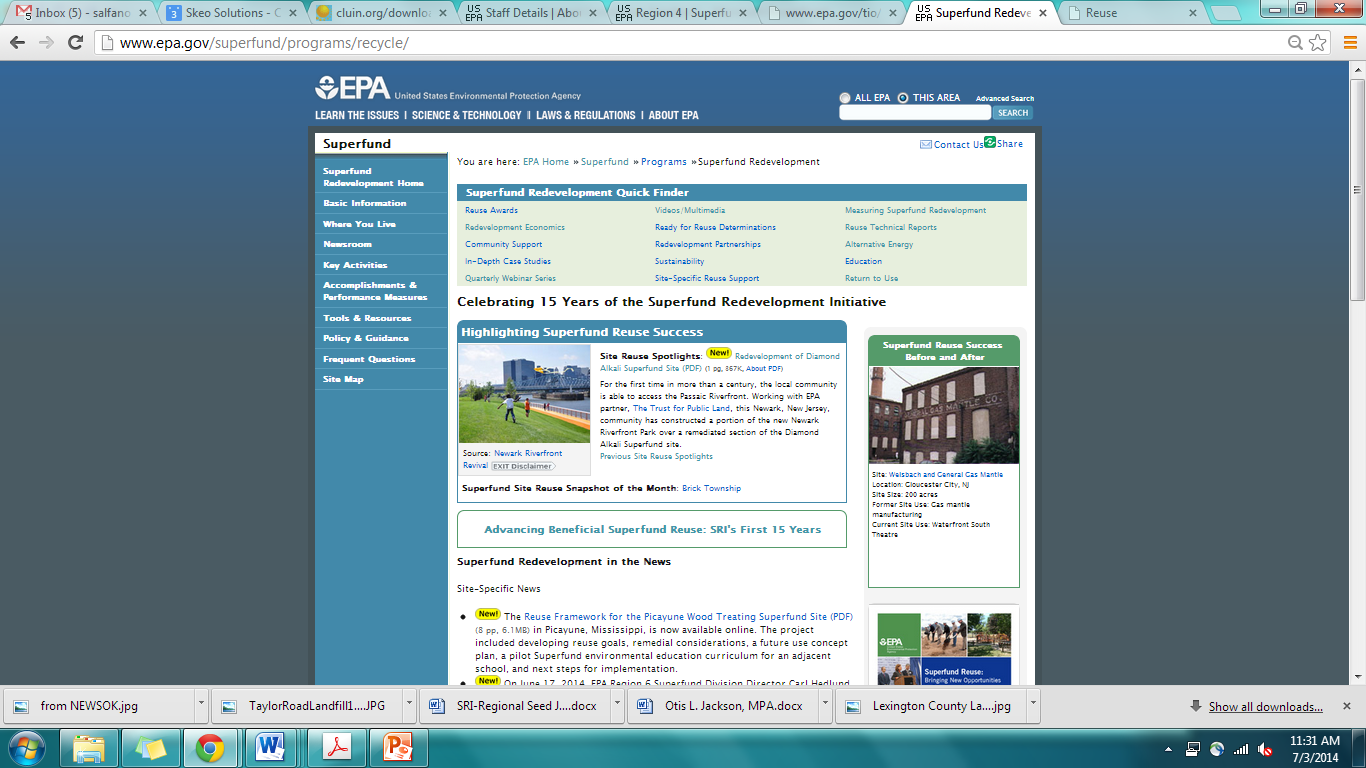 http://www.epa.gov/superfund/programs/recycle/
2
Regional Reuse Pages
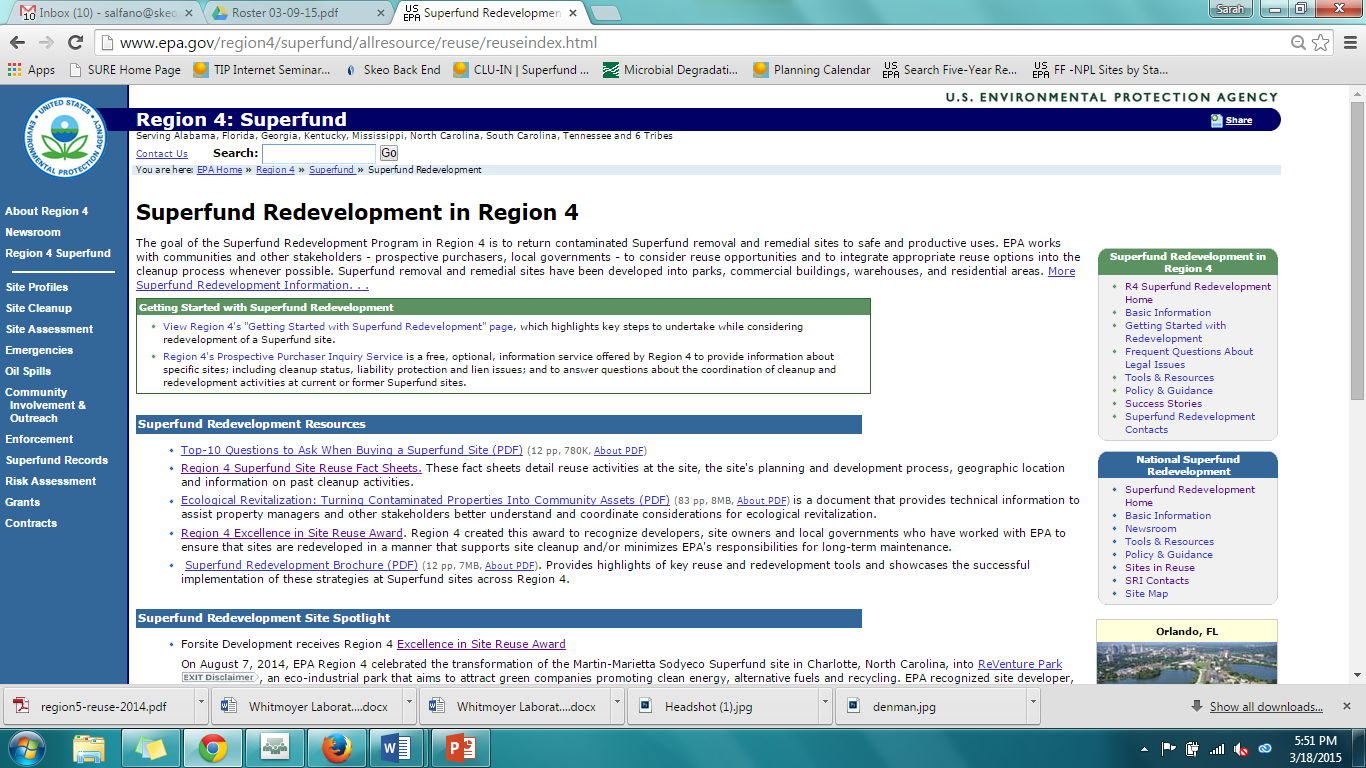 http://www.epa.gov/region4/superfund/allresource/reuse/reuseindex.html
3
SRI Coordinators by Region
4
For More Information, Contact:
Melissa Friedland
Superfund Program Manager for Redevelopment
friedland.melissa@epa.gov
(703) 603-8864

Frank Avvisato
Superfund Redevelopment Initiative Project Officer
avvisato.frank@epa.gov
(703) 603-8949

http://www.epa.gov/superfund/programs/recycle/
5